WELCOME!
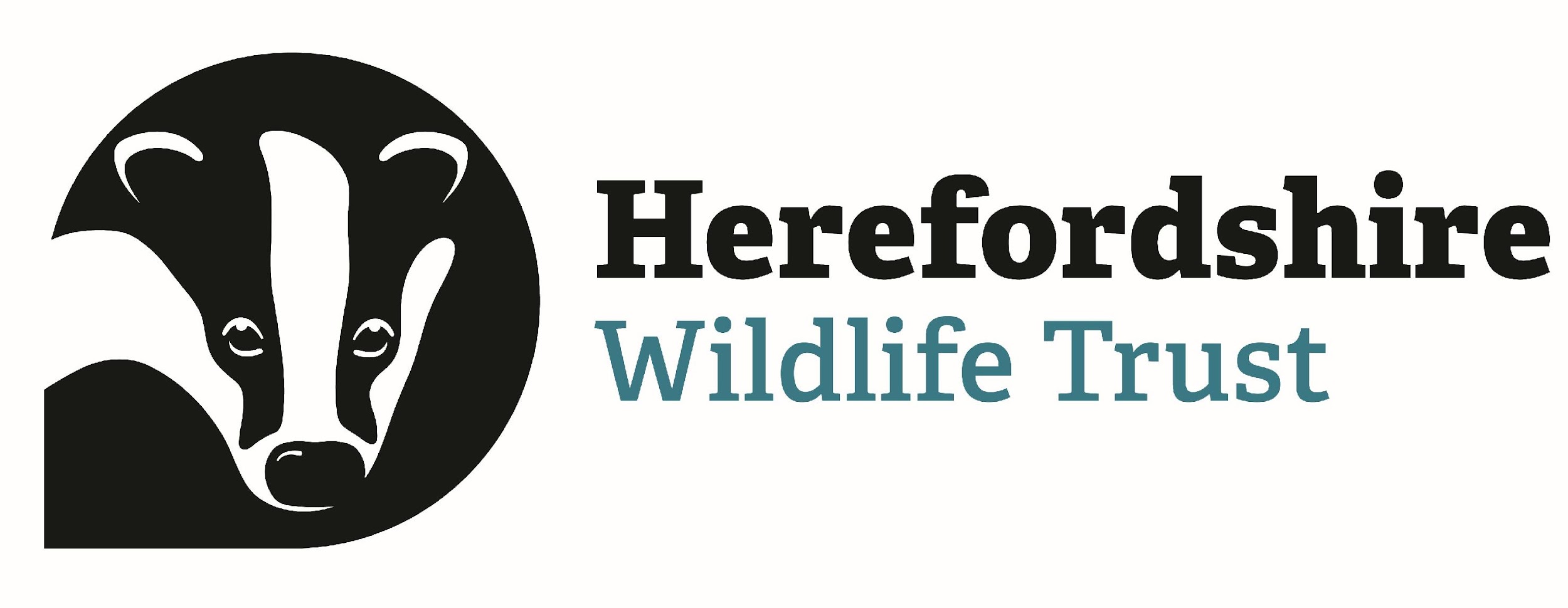 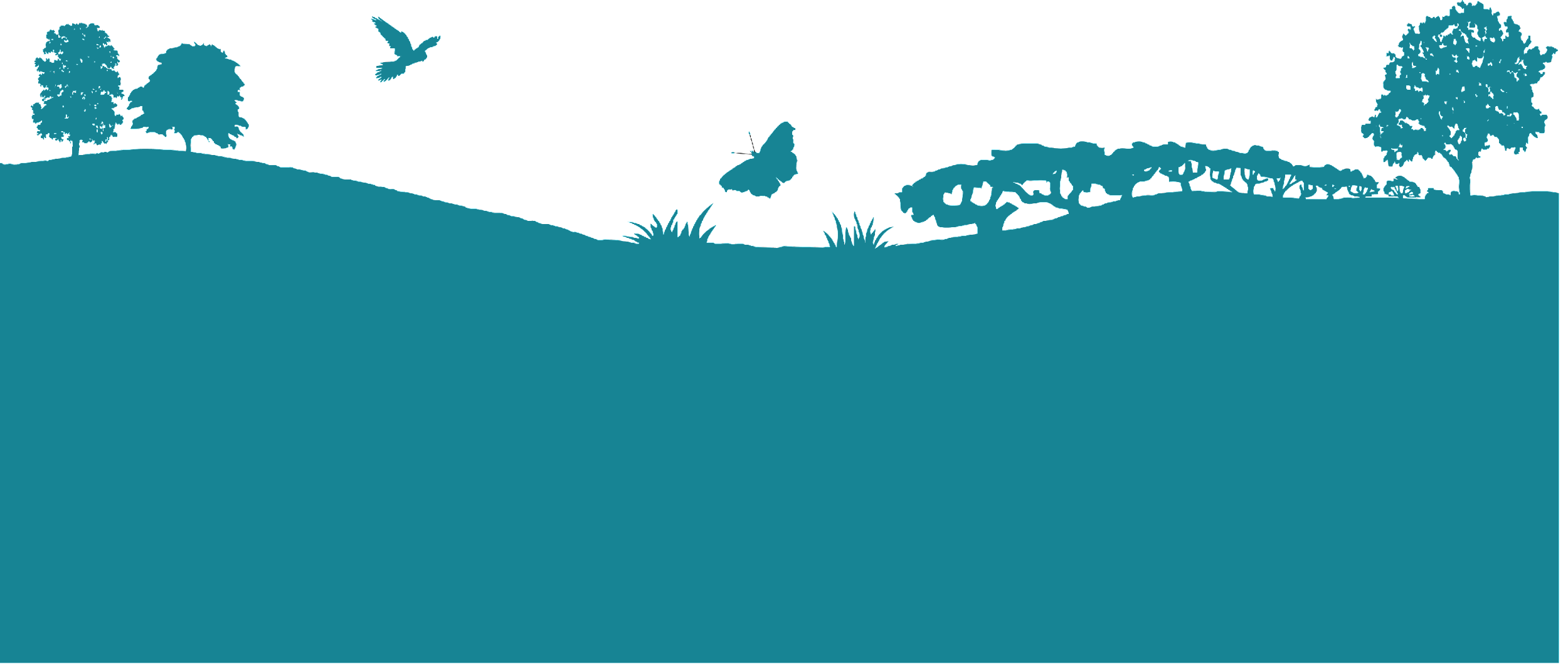 AGM 5th October 2023
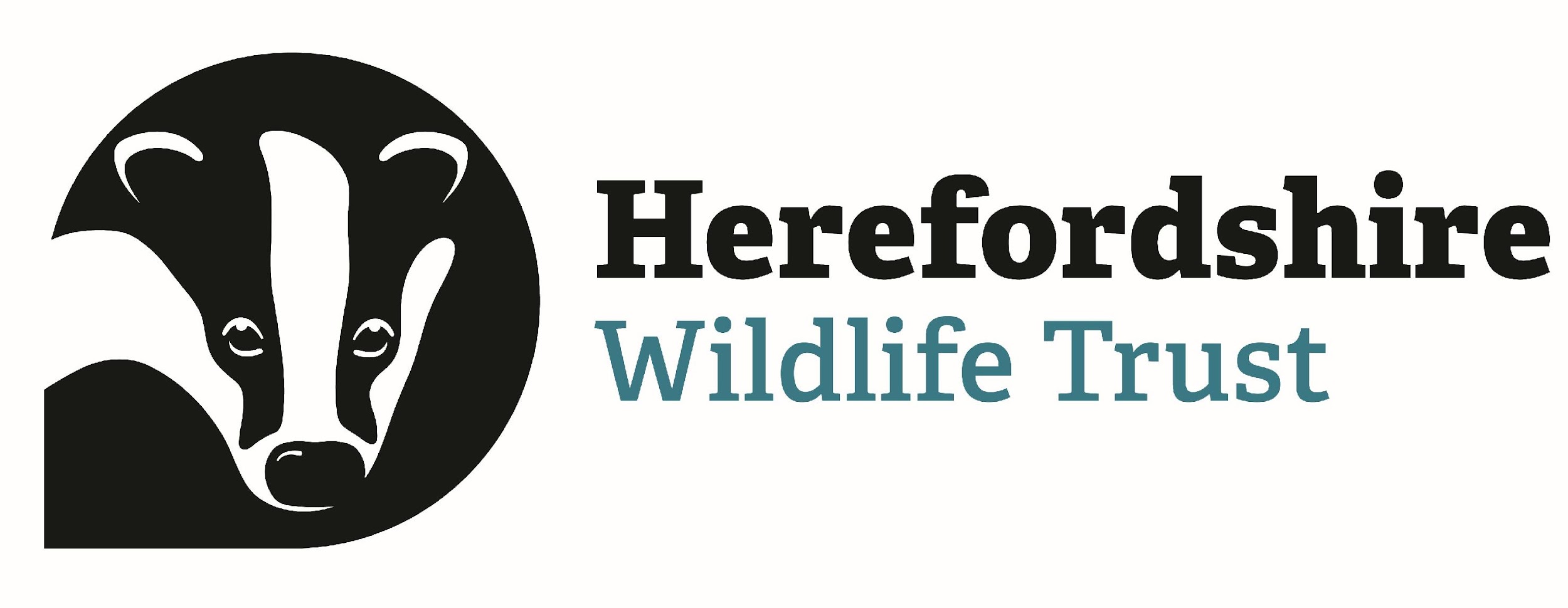 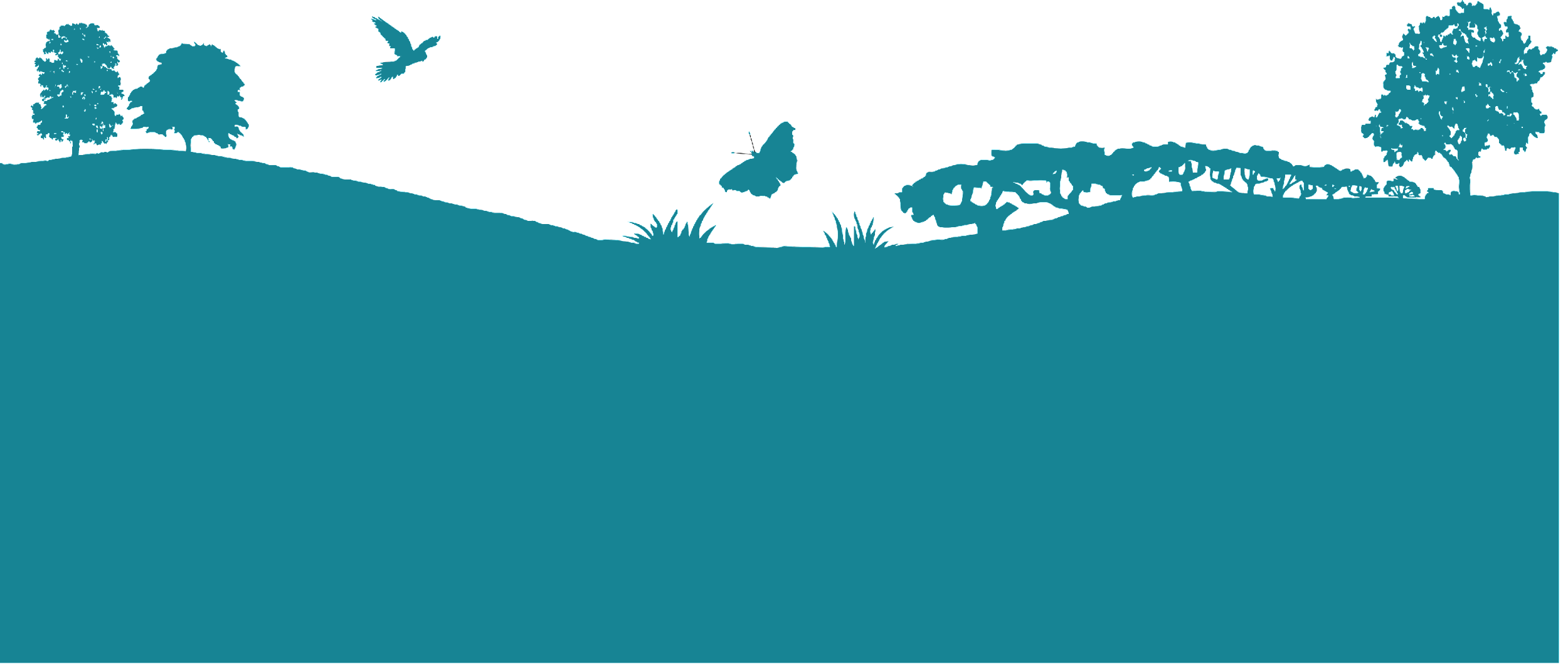 Nature recovery
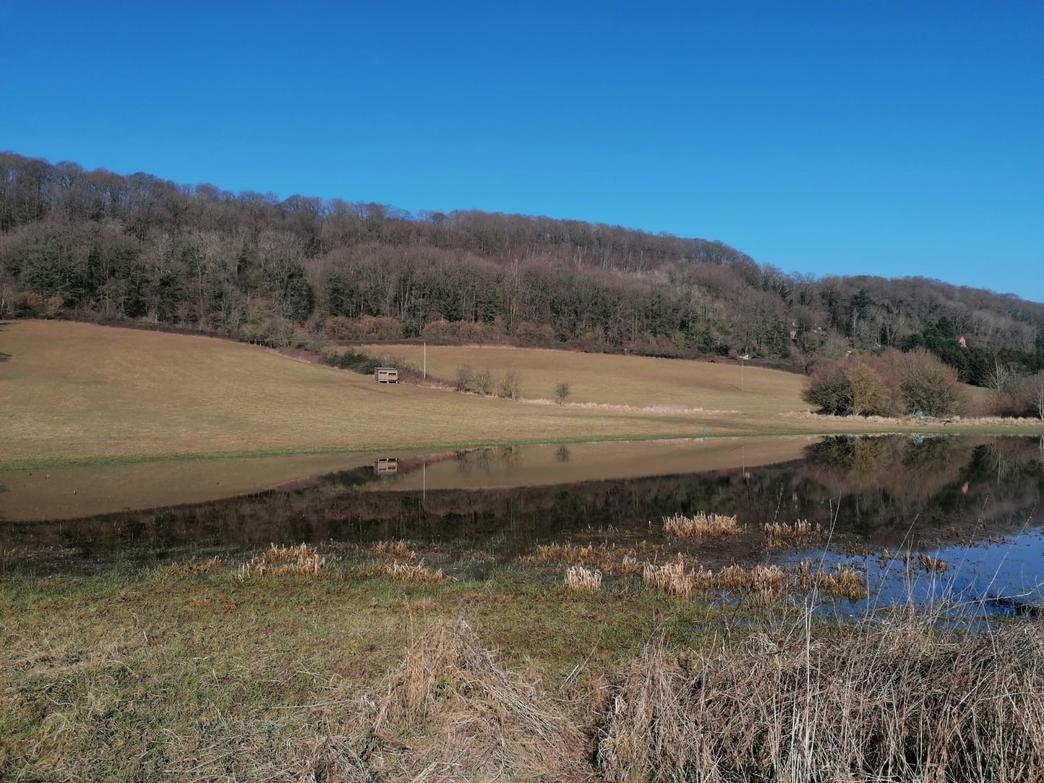 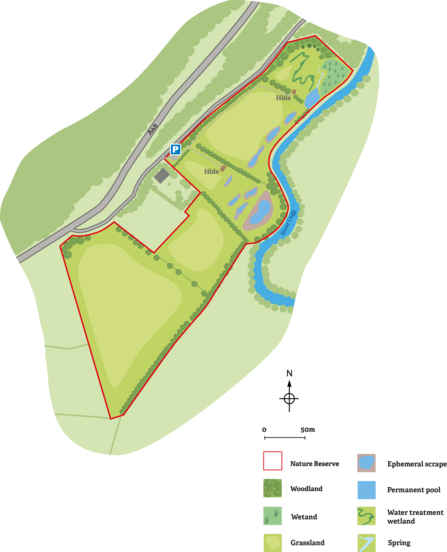 Taking action for nature
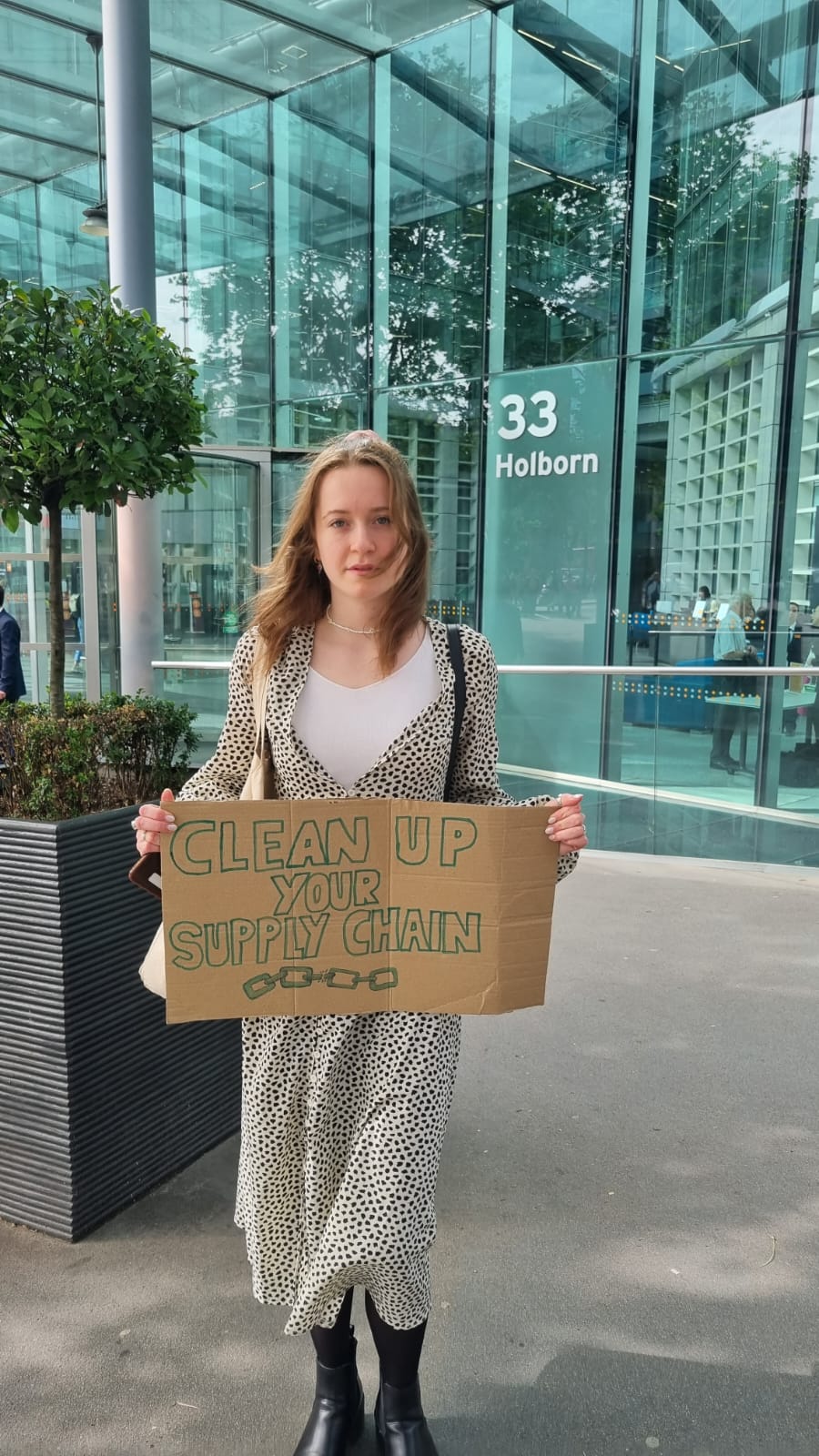 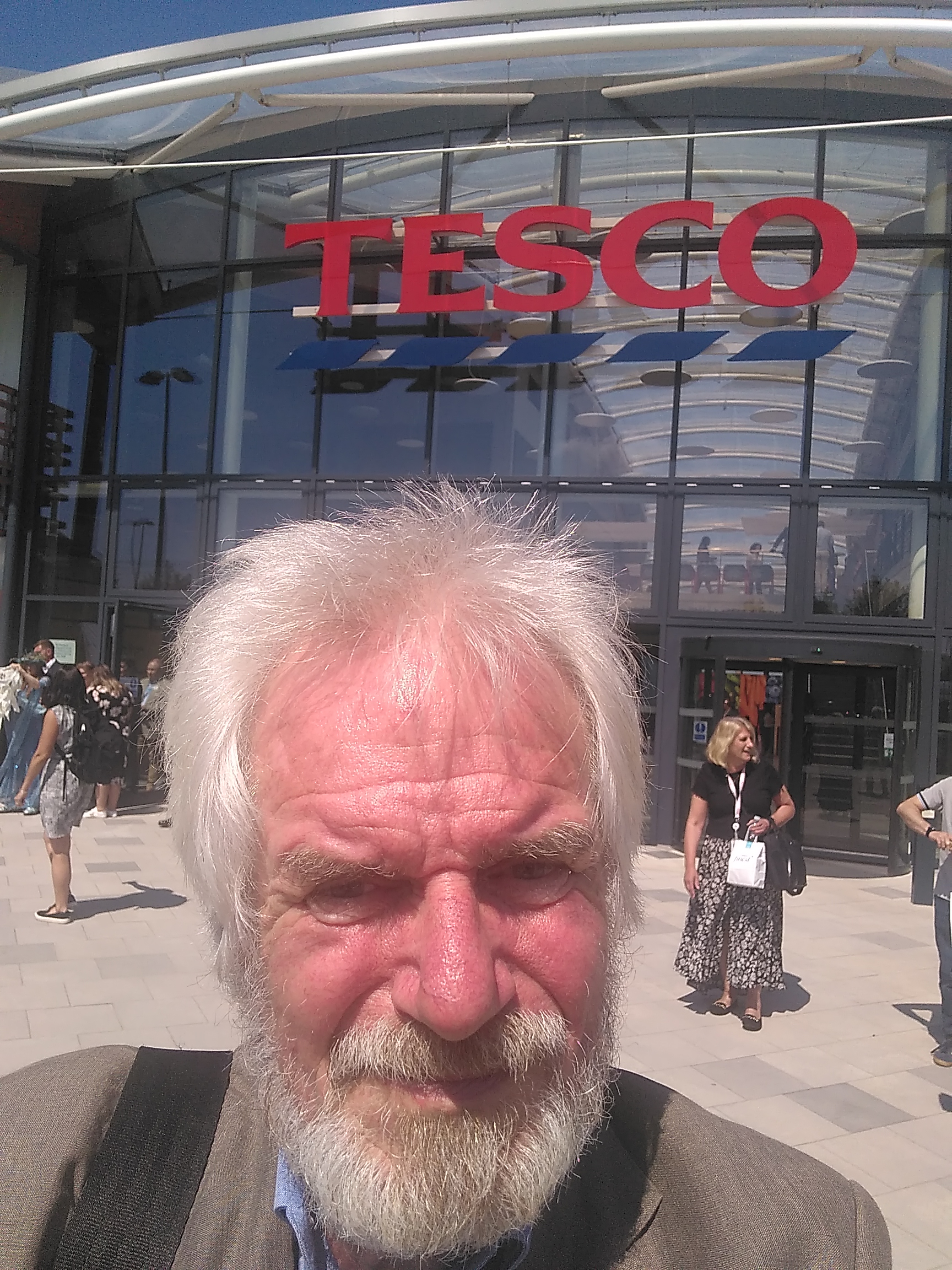 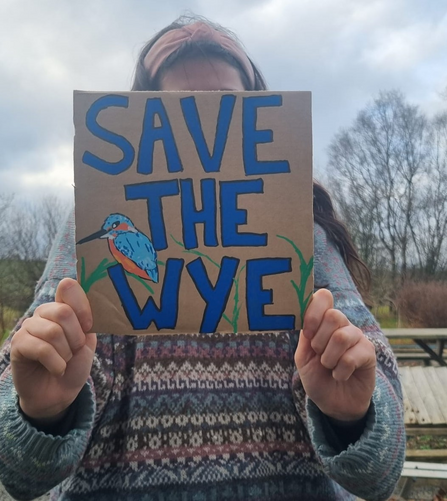 Sustaining our future
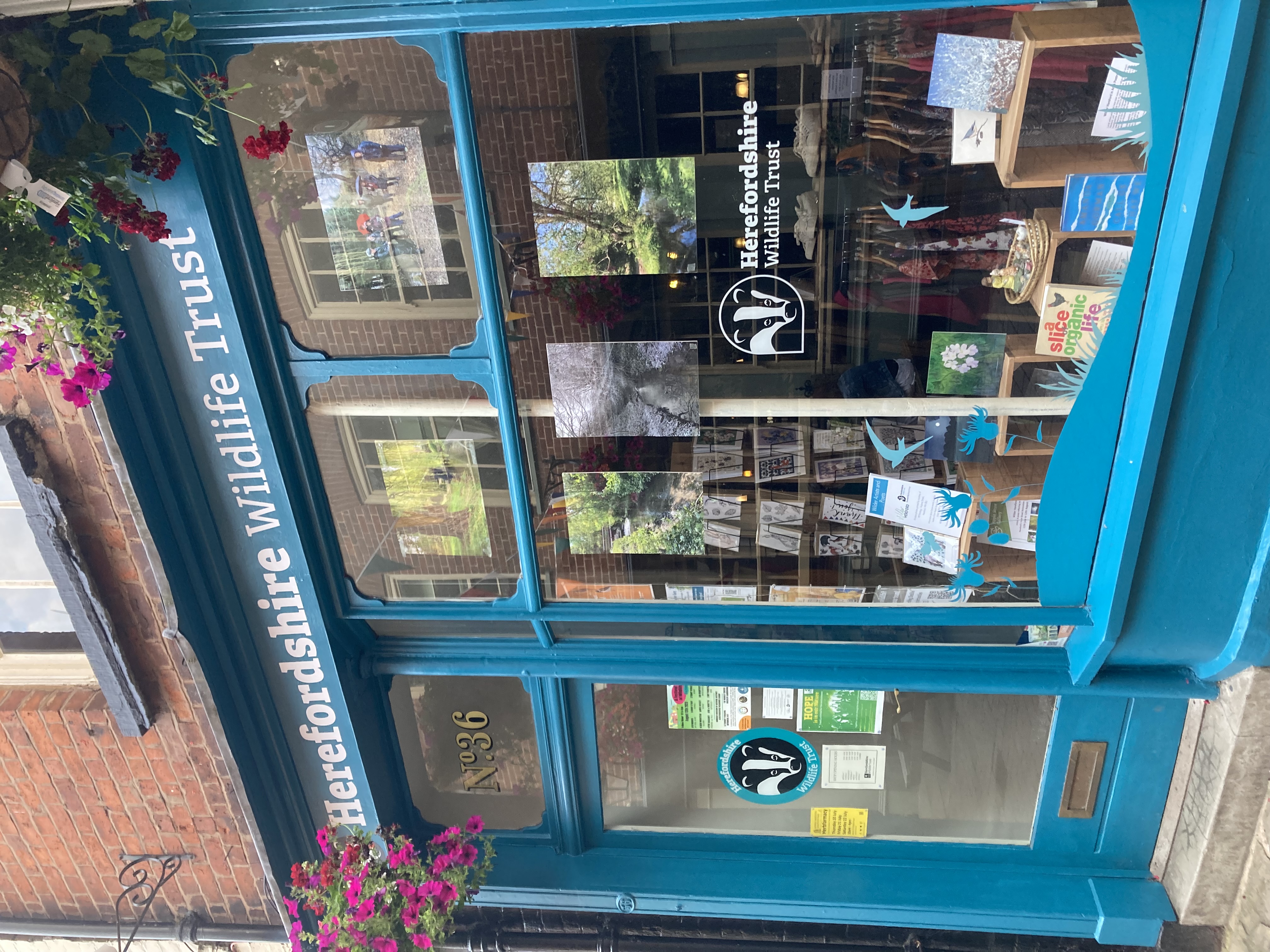 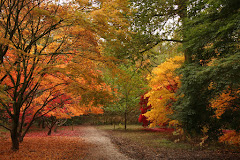 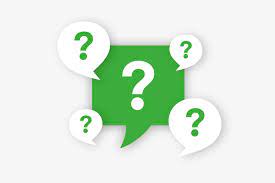